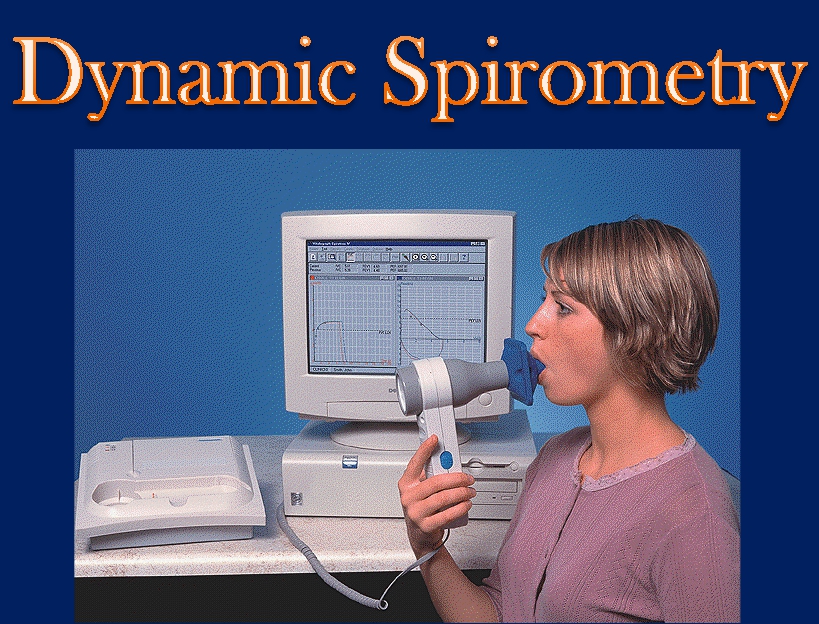 Dr.ThourayaSaid
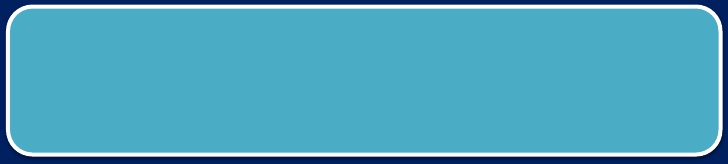 Spirometry
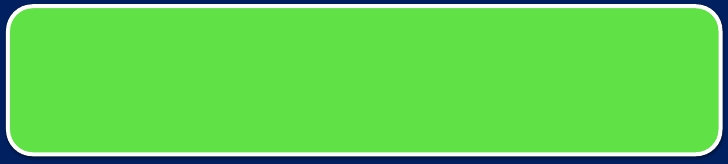 It provides an objec4ve
measurement of lung func4on. 




It analyzes volume and velocity 
of expired air
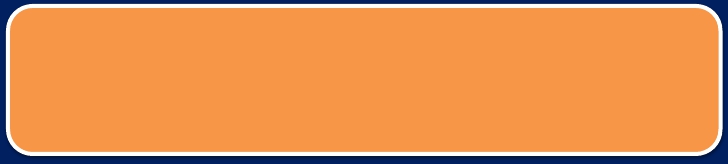 Sta4c test
Performed without regard to 4me
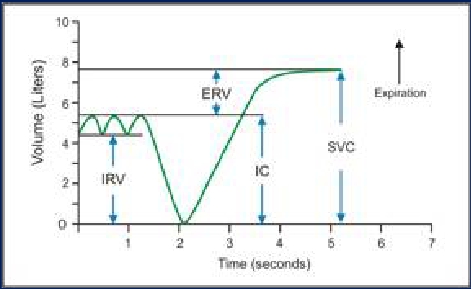 Relaxed Vital capacity: Max Volume of air 
expired during relaxed expira4on  aCer a 
maximal inspira4on
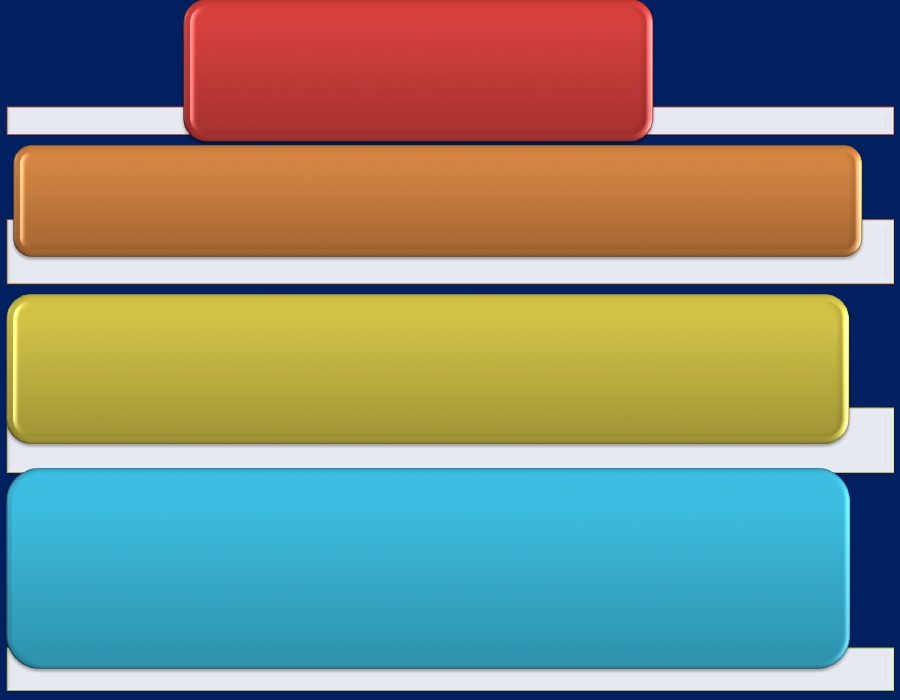 Dynamic test
Performed at forcible and max eﬀort against 4me
Measures the rate at which the lung changes 
volume during forced  breathing.
Forced vital capacity
The max volume of air that can be forcibly and 
rapidly exhaled following a max inspira4on.
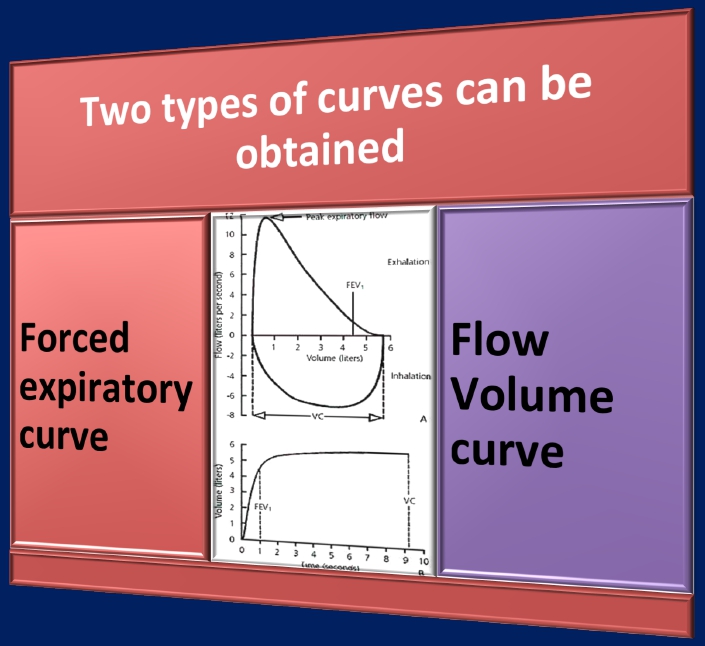 Forced Expiratory Curve
Ø The subject takes a maximal inspira4on and
then exhales as rapidly, as forcibly,& as 
maximally as possible.
Ø Dura4on of the forced eﬀort: 6sec
Ø A plot of exhaled volume against 4me:
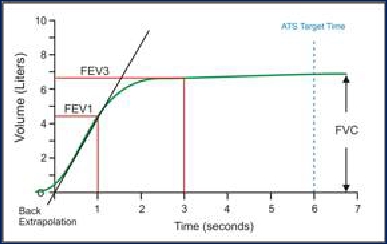 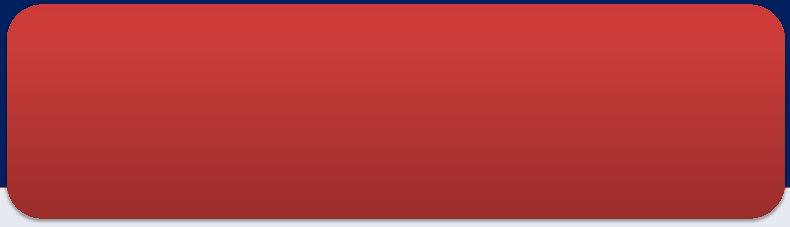 FEV1 : Volume of air expelled in the 1st sec of 
forced expira4on star4ng from full 
inspira4on
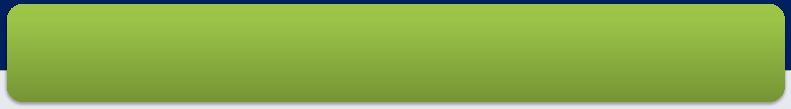 Plateau: FVC
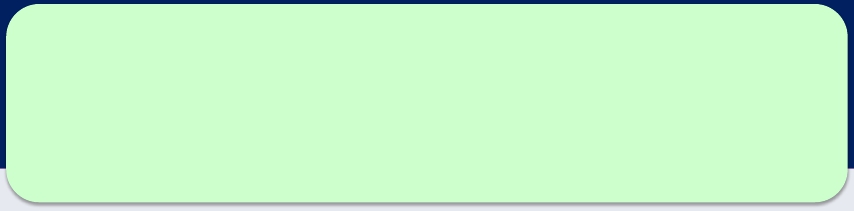 FEV1 % or ra4o = (FEV1/FVC) * 100
Frac4on of the VC expired during the 1st  
sec of a forced expira4on (NL 70%-80%)
•  FEV1 is useful measure of how quickly the
lungs can be emp=ed.
•  The ra=o is useful index of airﬂow limita=on
Normal Trace Showing FEV1 and FVC
FVC
5
4



3



2



1
FEV1 = 4L

FVC   = 5L

FEV1/FVC = 0.8
Volume, liters
1
2
3
4
5
6
Time, sec
The curve 
	helps  ≠
obstruc=ve 
	LD
Restric=ve 
	LD
Obstruc4ve lung disease 







	A 





		B
5 



4 


3 





2 


1
FVC
Expired Volume (l)
0
1
2
3
4
5
Time (s)
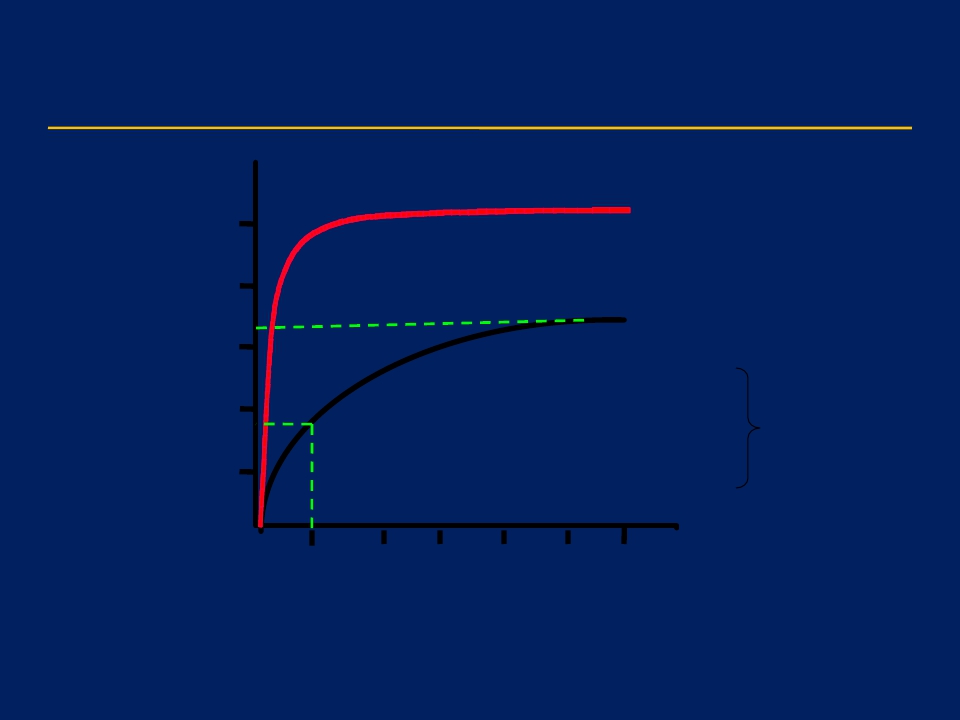 Obstruc=ve Disease 







		Normal 









	FEV1 = 1.8L
	FVC = 3.2L

	FEV1/FVC = 0.56
5 


4 


3 


2 


1
Volume, liters
Obstructive
1
2
3
4
5
6
Time, seconds
Restric4ve lung disease 



	A 










		C
5 



4 


3 





2 


1
Expired Volume (l)
0
1
2
3
4
5
Time (s)
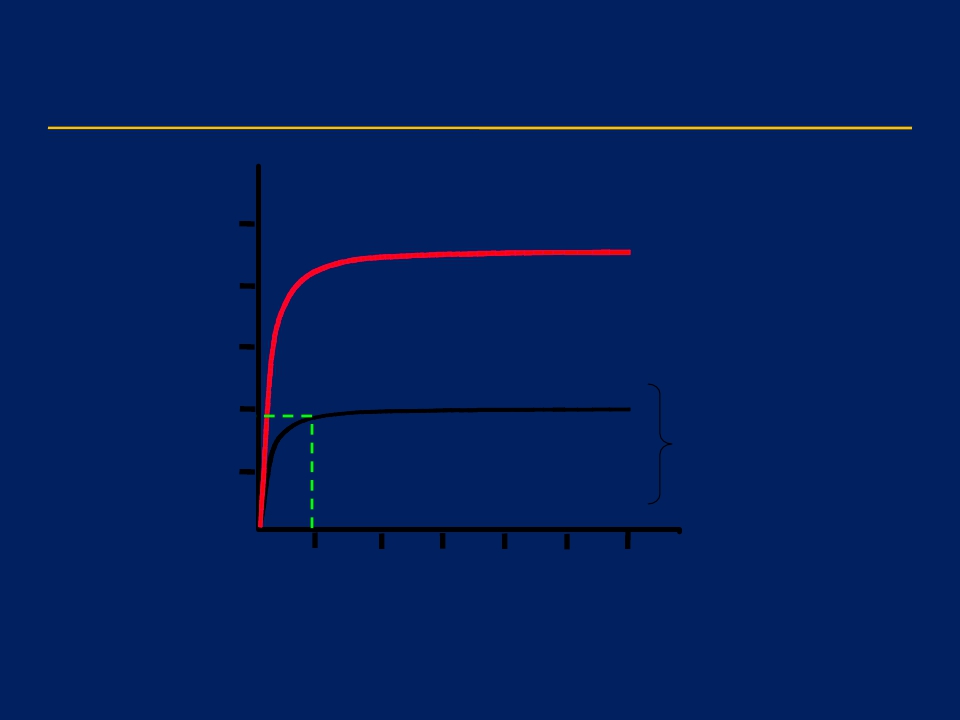 Restric=ve Disease 






	Normal
5

4
3


2


1
Volume, liters
Restric=ve
FEV1 = 1.9L
FVC = 2.0L

FEV1/FVC = 0.95
1
2
3
4
5
6
Time, seconds
5 



4 


3 





2 


1
A 





	B 


	C
Expired Volume (l)
0
1
2
3
4
5
Time (s)
•  The normal and restric=ve expire fully in 2 sec.
•  The obstruc=ve needs more than 2 sec, the curve 

	rises slowly to reach its highest point.  


•  He may need more than 6 sec. 


•  He can or not get rid of all VC depending on the 

	severity of the disease.
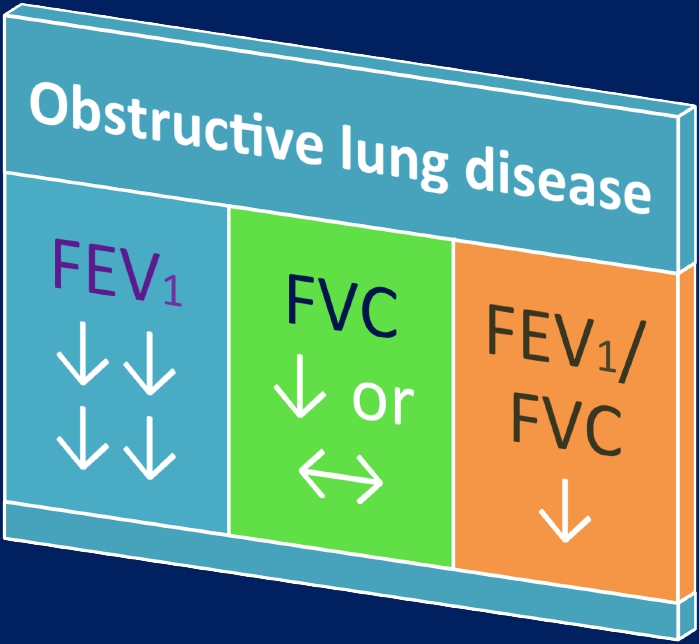 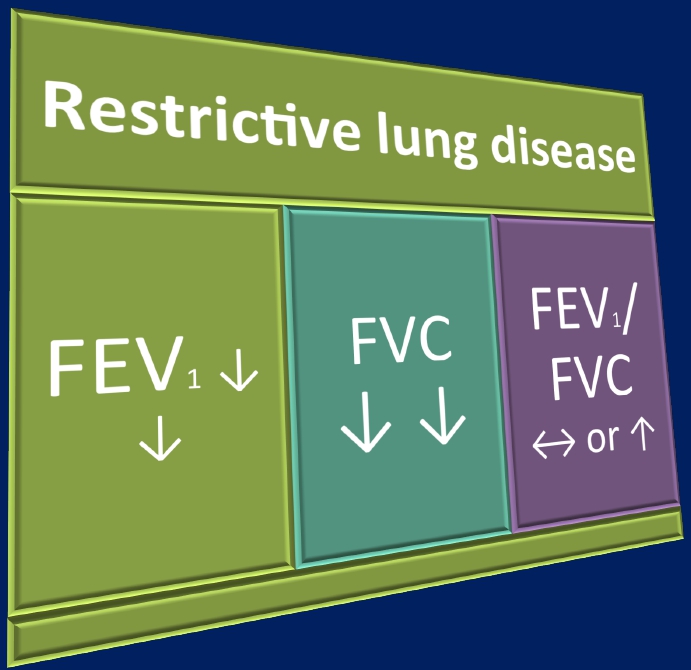 Results interpreta=on
•  Results are reported as absolute values (litre) ,and 
	as percentages of predicted values based on age, 
	height, sex, ethnicity.
•  Normal: Both FVC and FEV1 ≥ 75% of predicted
•  If any of  FVC and FEV1 is < 75% of predicted,
calculate FEV1 ra=o:
•  FEV1% ≥  70%  ------à Restric=ve 
•  FEV1% < 70 % ------à Obstruc=ve
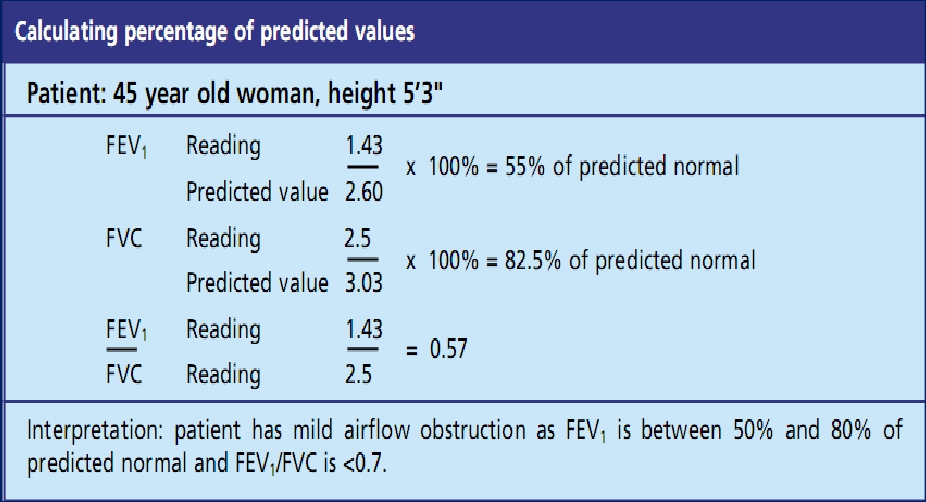 Flow
Volume loop
breathes 
normally
	(TV)
rapid 
		max 
inspirato
max 
inspirato
Exhales 
	Fast
This measures exp & insp ﬂow as a 
	func=on of exhaled volume rather then 
	against =me. 
			Maximum
			expiratory flow
			(PEF)


		Expiratory
		flow rate
		L/sec
FVC












Volume (L)
RV
TLC


Inspiratory
	flow rate
		L/sec
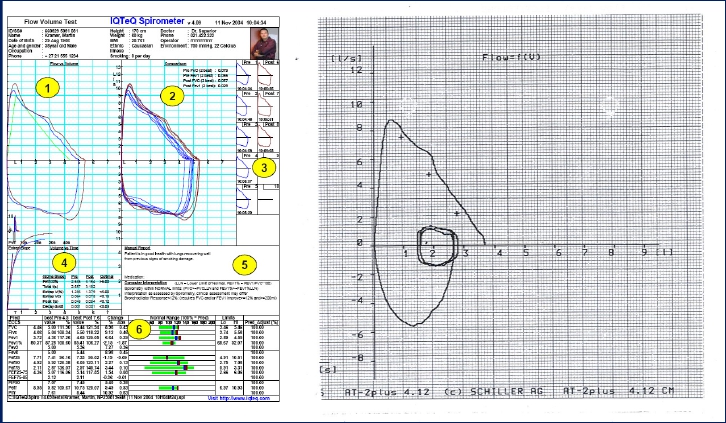 Flow Volume loop
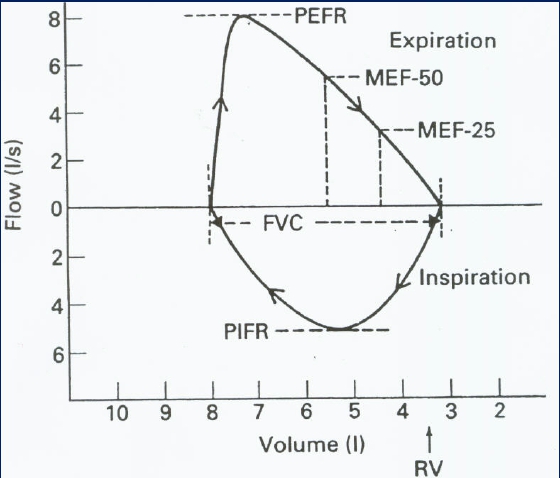 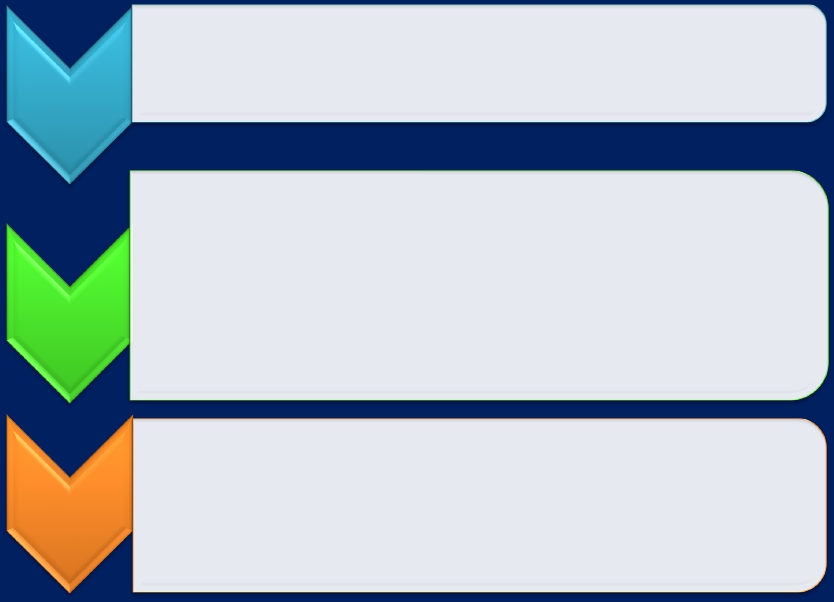 • Measurements on ﬂow V loop
• PEFR : Greatest ﬂow achieved during
the maneuvre = 6- 12l/sec
• PIFR  =  max ﬂow speed achieved during 
forceful inspiratory eﬀort=6l/sec
• MEF50: max expiratory ﬂow at 50% of 
FVC = 4-6 l
• FVC measured over the X-axis
Maximal Flow
The  inspiratory  and  the  1st  early  expiratory  ﬂow 

rates  (ﬂows  generated  near  the  TLC)  are  eﬀort  

(muscle)   dependent:   the   greater   one   can   raise 

pleural pressure (the harder one forces the air out), 

the greater the resul=ng air ﬂow.
Flow Volume  Loop and Flow
Limita4on
At  low  lung  volume,  as  RV  is  approached,  aeer  a  certain
pleural   pressure   (Pip)   is   reached,   ﬂow   rate   is   eﬀort
independent (it depends on the size of the bronchi): harder
eﬀort  generates  higher  Pip  but  no  greater  airﬂow,  this  is 
because the posi=ve Pip that tends to collapse the airway
exceeds the airway pressure that tends to keep the airways 
open: the airways  narrow, preven=ng any further increase 
in airﬂow despite greater eﬀort.
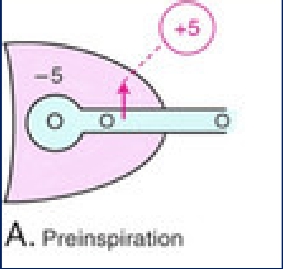 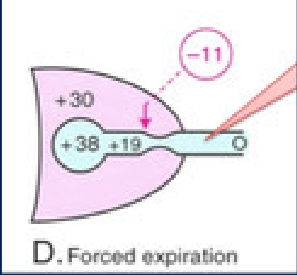 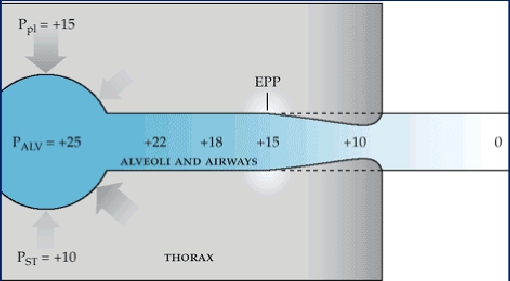 Between breaths: no airﬂow. 
•  Palv = Patm = 0. 
•  Pip is nega=ve (subatmospheric, e.g. -5). 
•  Transpulmonary pressure (Ptrans)
= Palv - Pip = 0 -  (-5) = +5.
•  Ptrans: force ac=ng to expand the lungs is 
	opposed by the elas=c recoil ac=ng to collapse 
	the lungs. 
•  Volume of lungs stable.
During forced exhala4on:
•  The expiratory muscles contract, raising both
Palv and Pip.
•  As air exits: gradual loss of pressures (↓ Pip,
↓ Palv).
•  Palv drops signiﬁcantly.
•  As pressure within the airway ↓, a point is
reached where Palv = Pip: Equal Pressure Point 
(EPP). Here, Ptrans is 0.
•  Any further loss of pressure within the airways
leads to a nega=ve Ptrans (because Pip > Palv)
and collapse of the airways.
•  This occurs at low lung volume. Any ↑in Pip
tends to collapse the airways more, and
makes the expiratory ﬂow eﬀort independent.
•  In normal healthy lungs the EPP occurs in the
most central airways of the lungs: collapse 

doesn’t occur because airway is supported by
car=lage. The eﬀects of nega=ve Ptrans are
minimised.
•  In obstruc4ve disease EPP occurs in more 

	peripheral collapsible airways: ﬂow limita=on is 

	established. The shape of the downward slope 
	becomes concave.
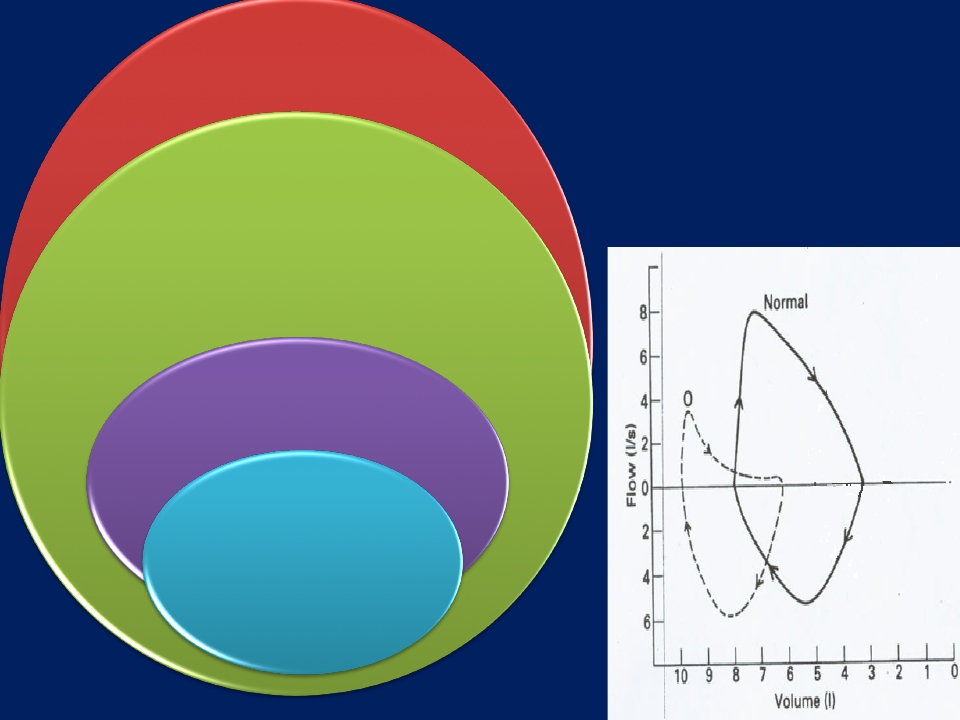 Obstructive
	LD
MEF50↓ 


								Eﬀort 
independent 
						part of 
							curve: 
			concave 




				PEFR↓ 






	Inspiratory 
									loop 
					Normal
Restrictive LD
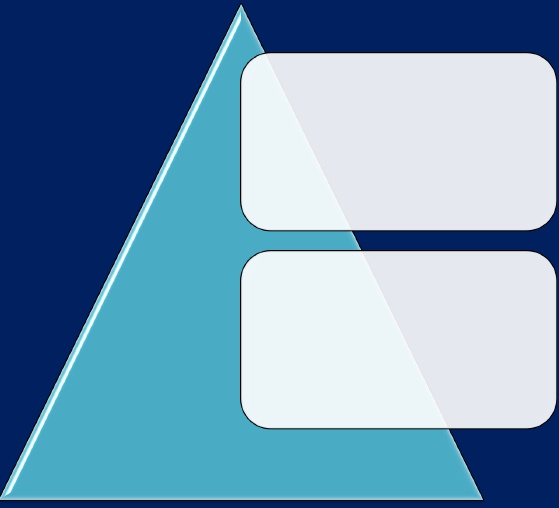 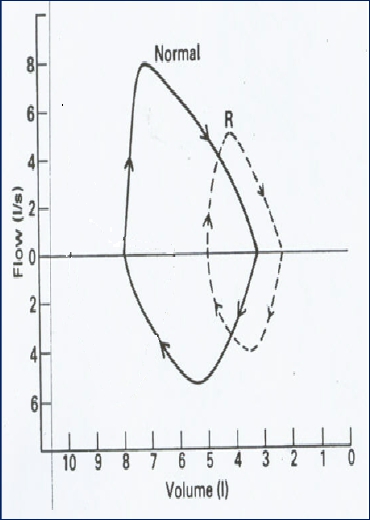 Miniature loop
(ellip4cal)
All ﬂow
parameters ↓
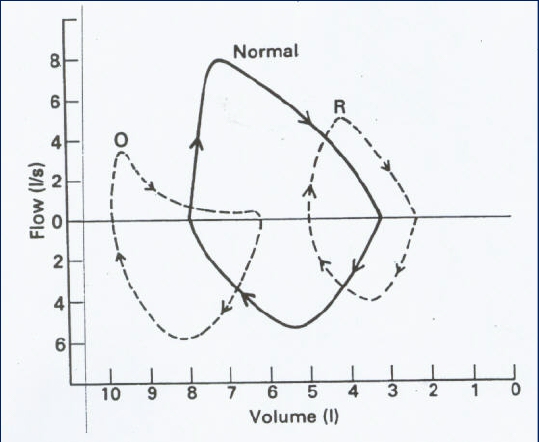 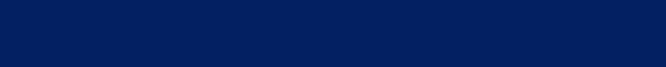 Importance of spirometry
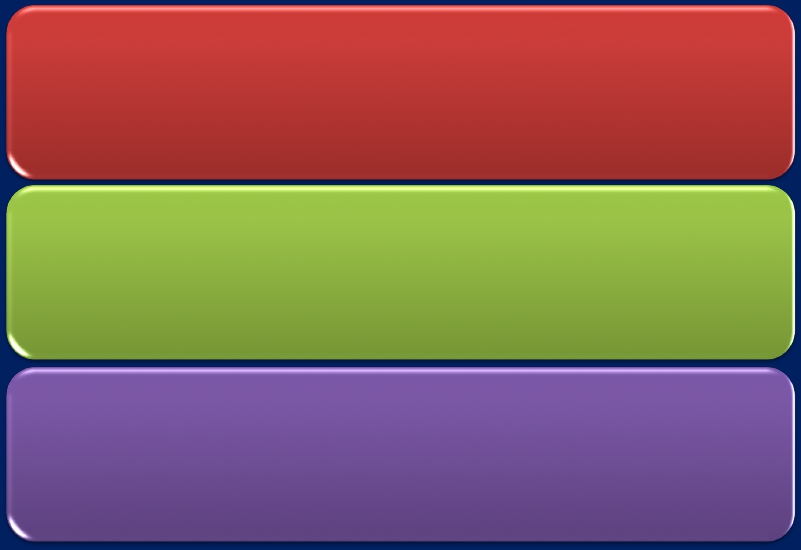 Assess physical ﬁtness.
Helps in the diagnosis of certain 
pulmonary diseases (obstruc=ve & 
restric=ve).
Follow disease progression.
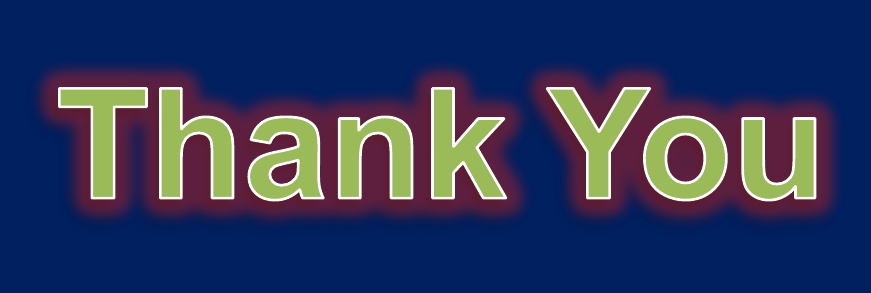